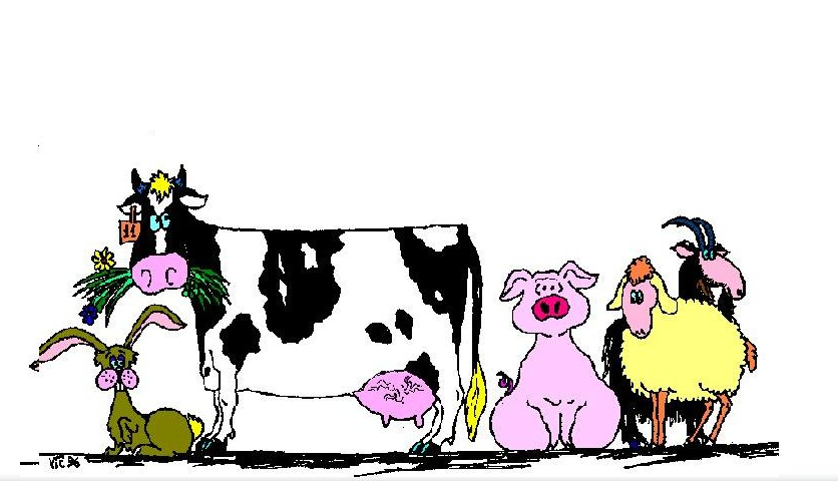 La politica agricola comuneDott.ssa Ilaria FalconiTecnologo ricerca III liv. CREA c/o MIPAAFMembro comitato scientifico AK-KronosConsigliere direttivo nazionale SIGEAConsigliere SIGEA sez. Lazio
Risultati della PAC 2014 - 2020
PAC post 2020
Evoluzione della PAC
PAC 2014 - 2020
Introduzione
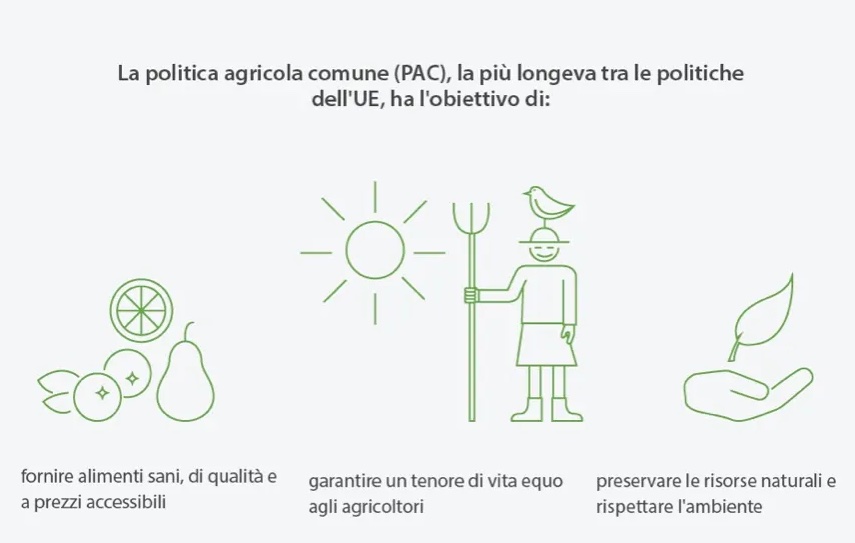 Risultati della PAC 2014 - 2020
PAC post 2020
Evoluzione della PAC
PAC 2014 - 2020
Introduzione
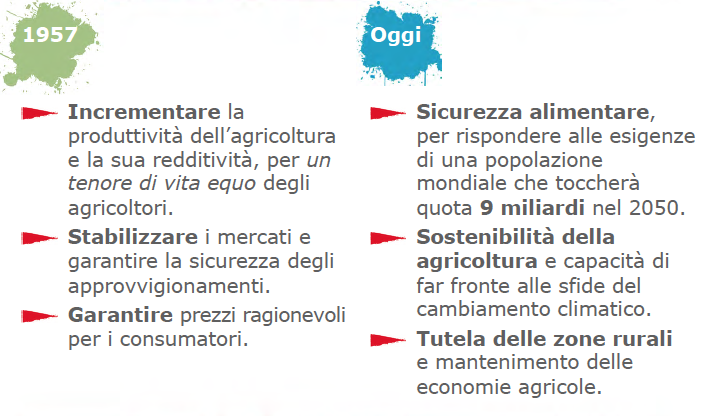 Risultati della PAC 2014 - 2020
PAC post 2020
Evoluzione della PAC
PAC 2014 - 2020
Introduzione
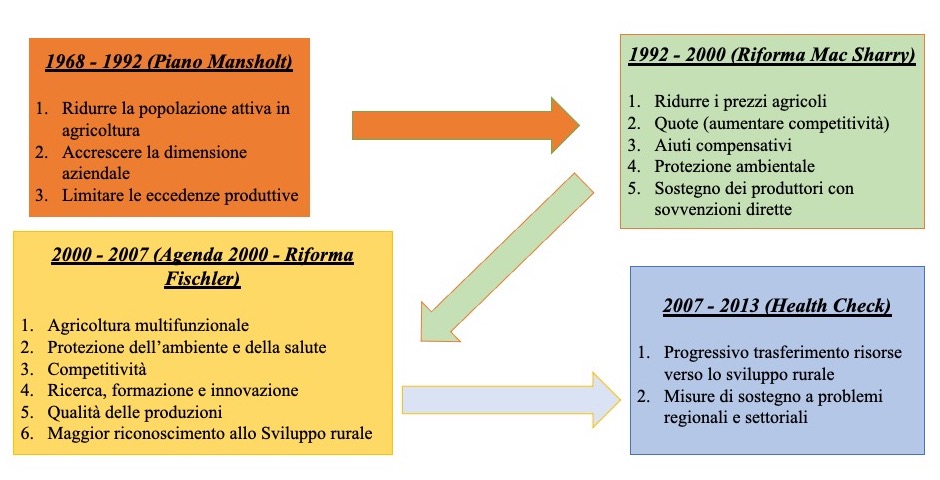 Risultati della PAC 2014 - 2020
PAC post 2020
Evoluzione della PAC
PAC 2014 - 2020
Introduzione
Risultati della PAC 2014 - 2020
PAC post 2020
Evoluzione della PAC
PAC 2014 - 2020
Introduzione
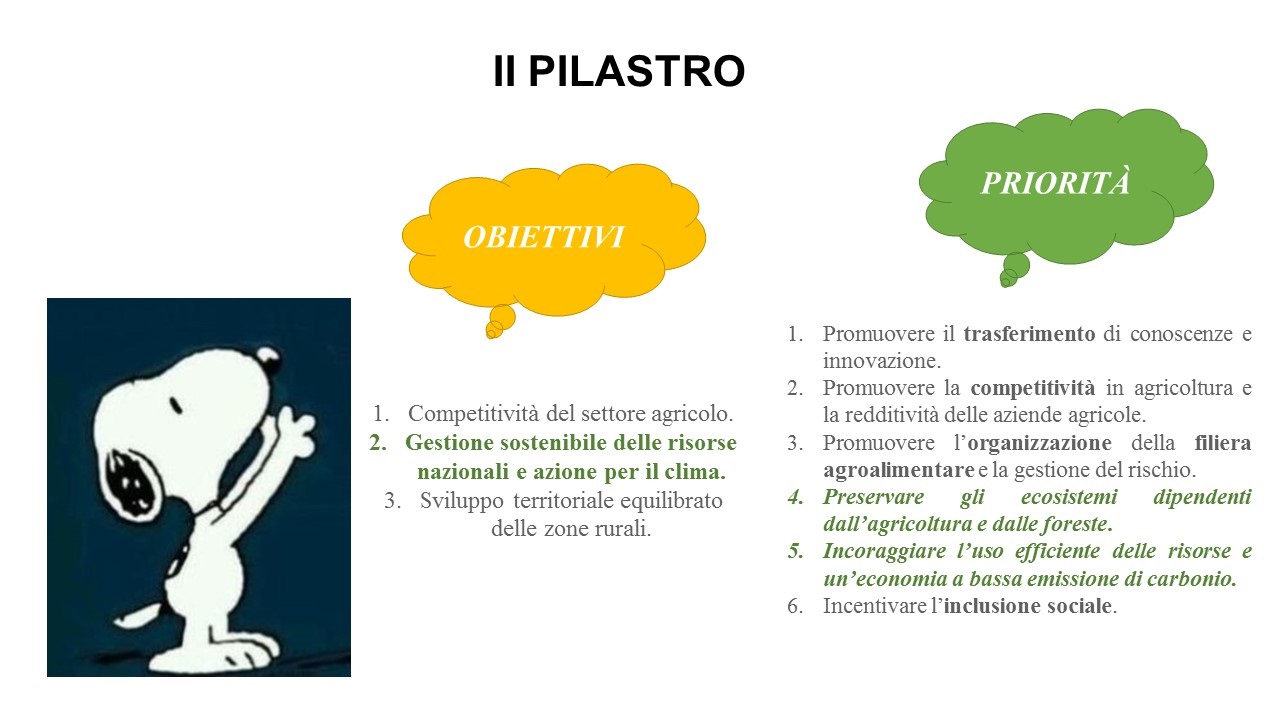 Risultati della PAC 2014 - 2020
PAC post 2020
Evoluzione della PAC
PAC 2014 - 2020
Introduzione
Risultati della PAC 2014 - 2020
PAC post 2020
Evoluzione della PAC
PAC 2014 - 2020
Introduzione
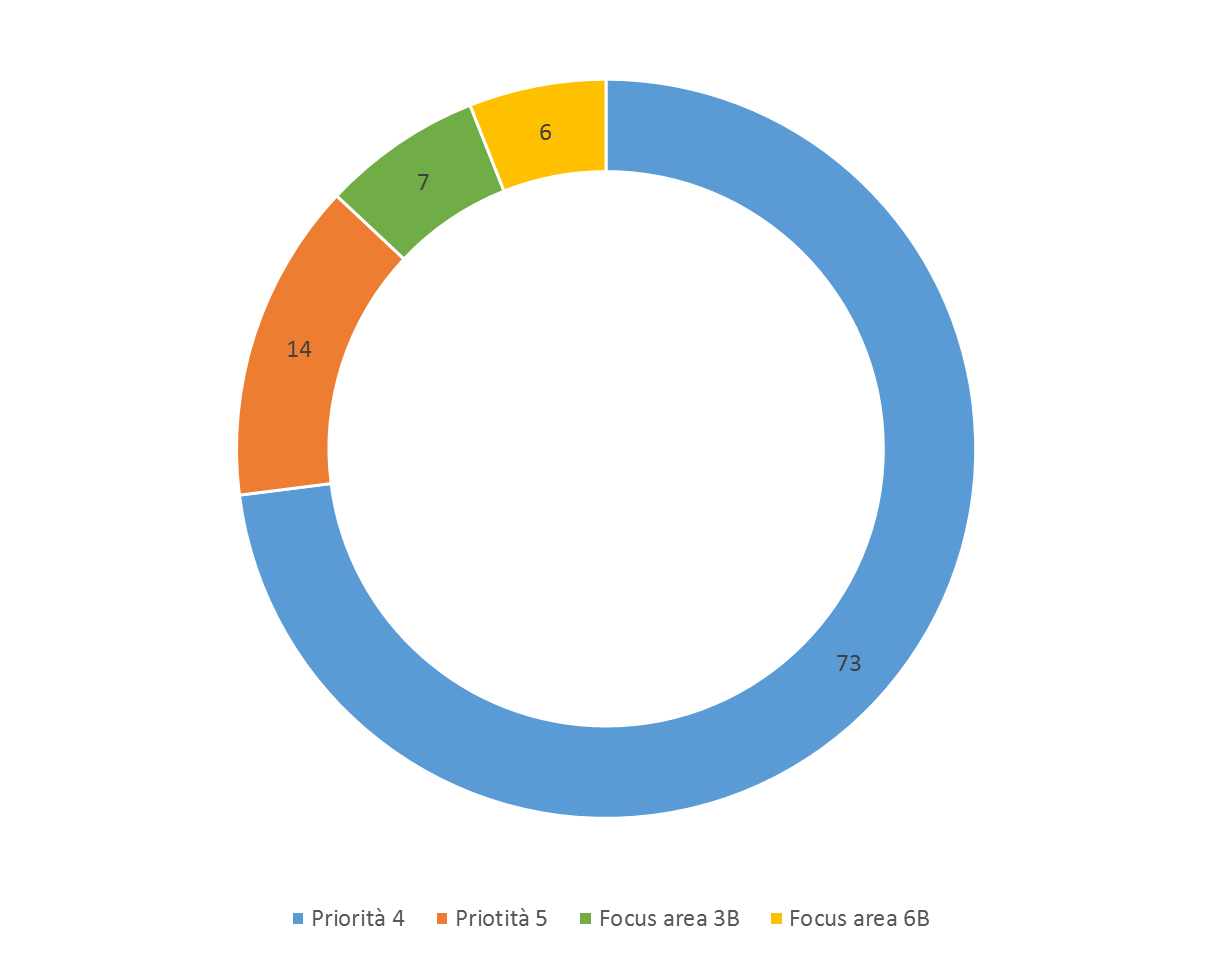 Le risorse programmate dello sviluppo rurale e la sfida climatica
Risultati della PAC 2014 - 2020
PAC post 2020
Evoluzione della PAC
PAC 2014 - 2020
Introduzione
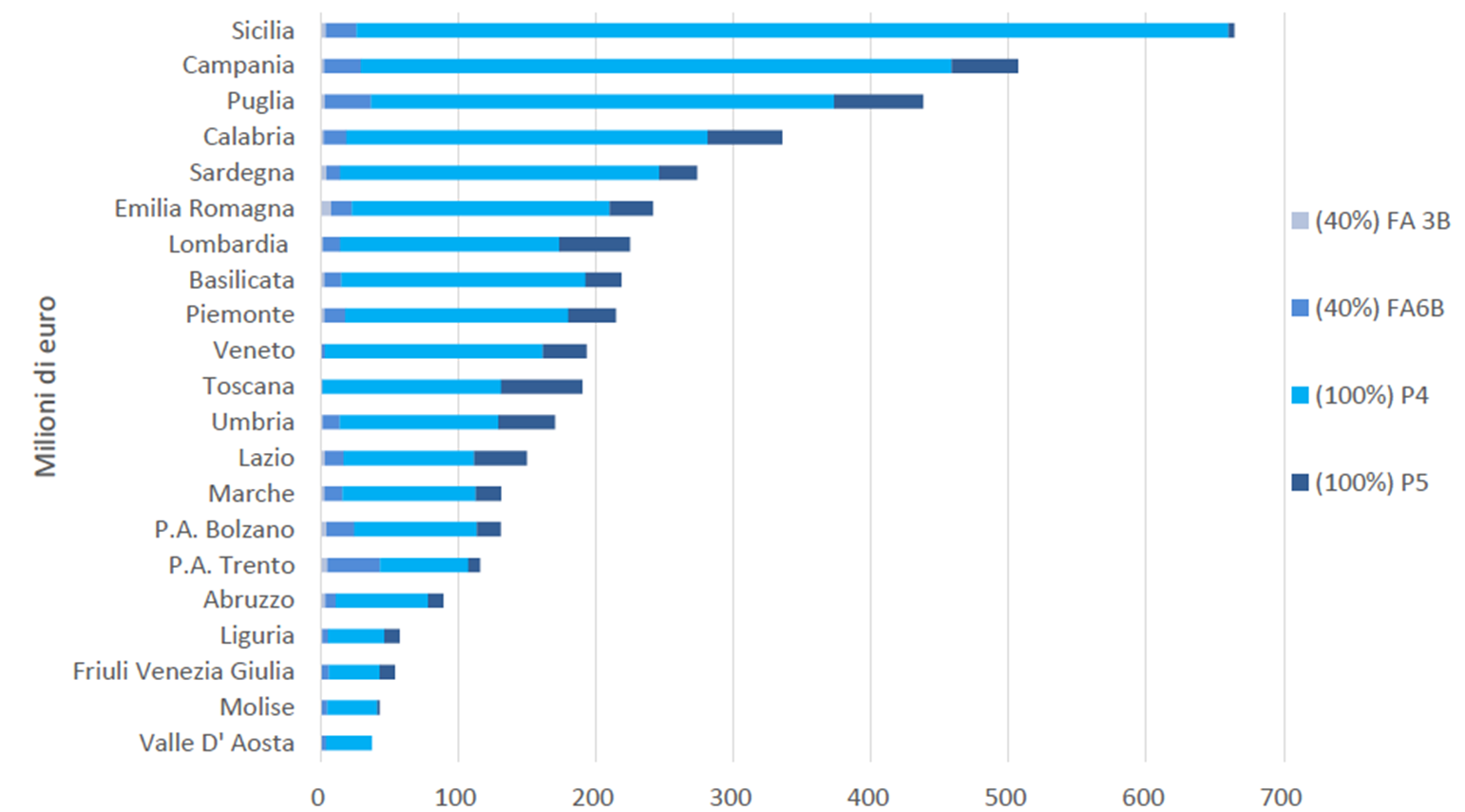 Risultati della PAC 2014 - 2020
PAC post 2020
Evoluzione della PAC
PAC 2014 - 2020
Introduzione
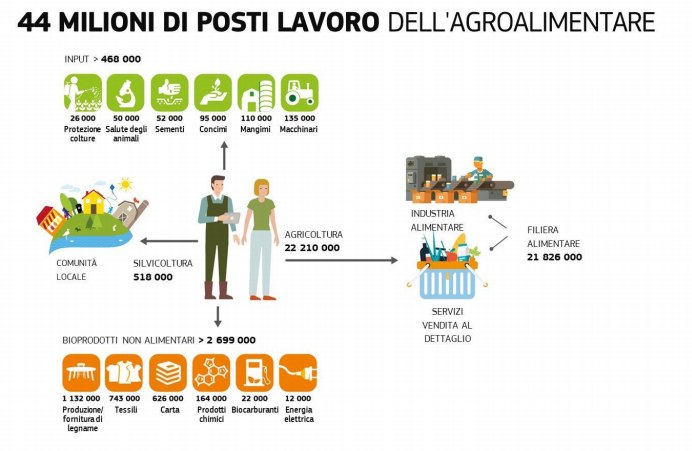 Risultati della PAC 2014 - 2020
PAC post 2020
Evoluzione della PAC
PAC 2014 - 2020
Introduzione
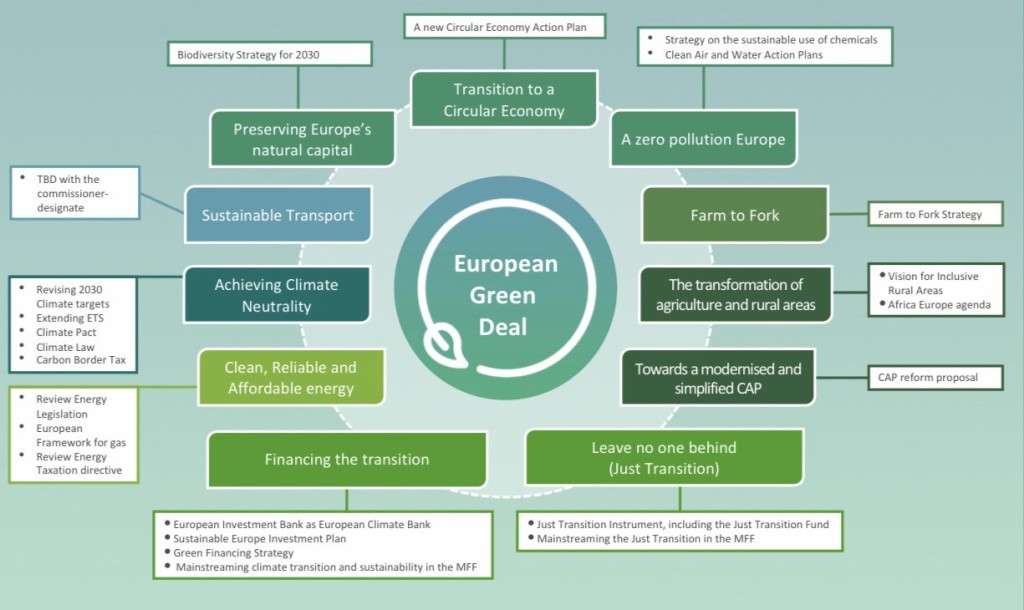 Risultati della PAC 2014 - 2020
PAC post 2020
Evoluzione della PAC
PAC 2014 - 2020
Introduzione
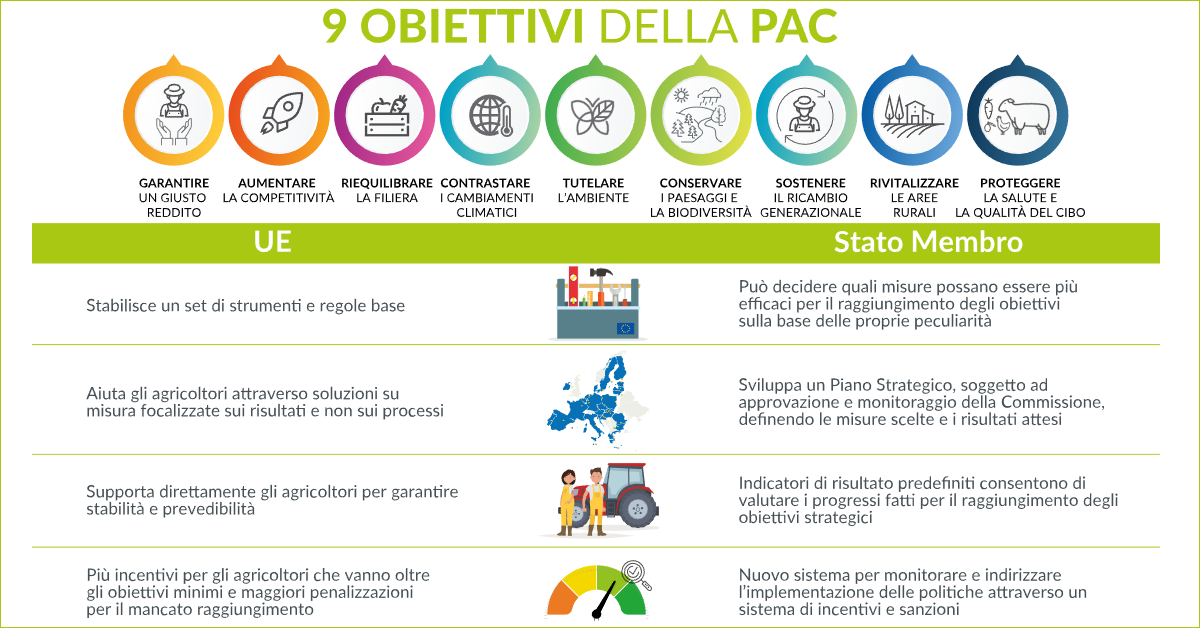 Risultati della PAC 2014 - 2020
PAC post 2020
Evoluzione della PAC
PAC 2014 - 2020
Introduzione
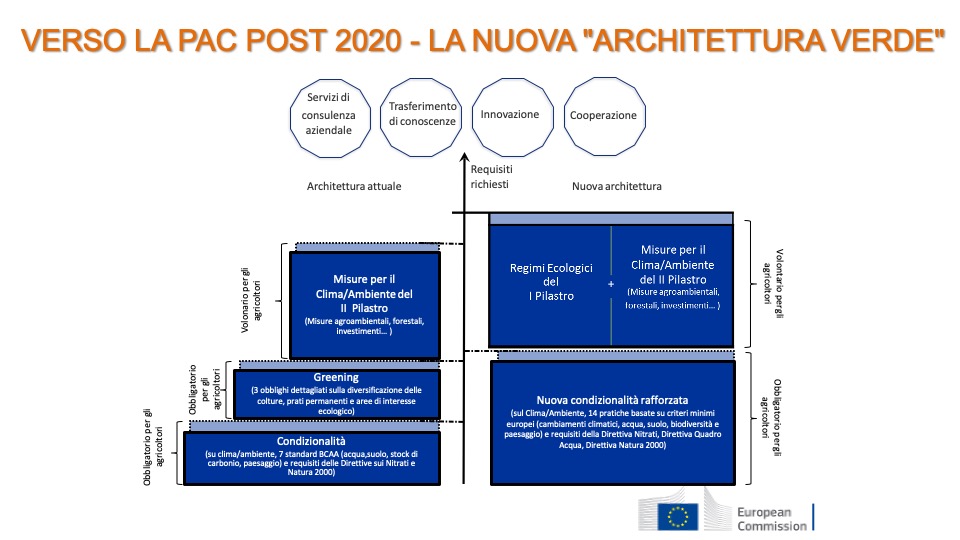 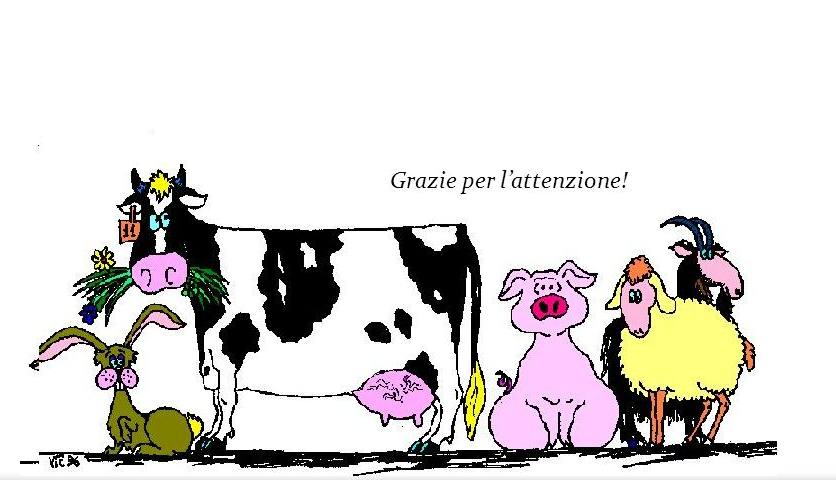